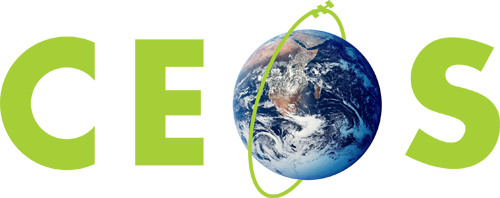 Day 3 Summary
K. Thome
NASA
WGCV Plenary # 44
EUMETSAT,  Darmstadt, Germany
August 28-31, 2018
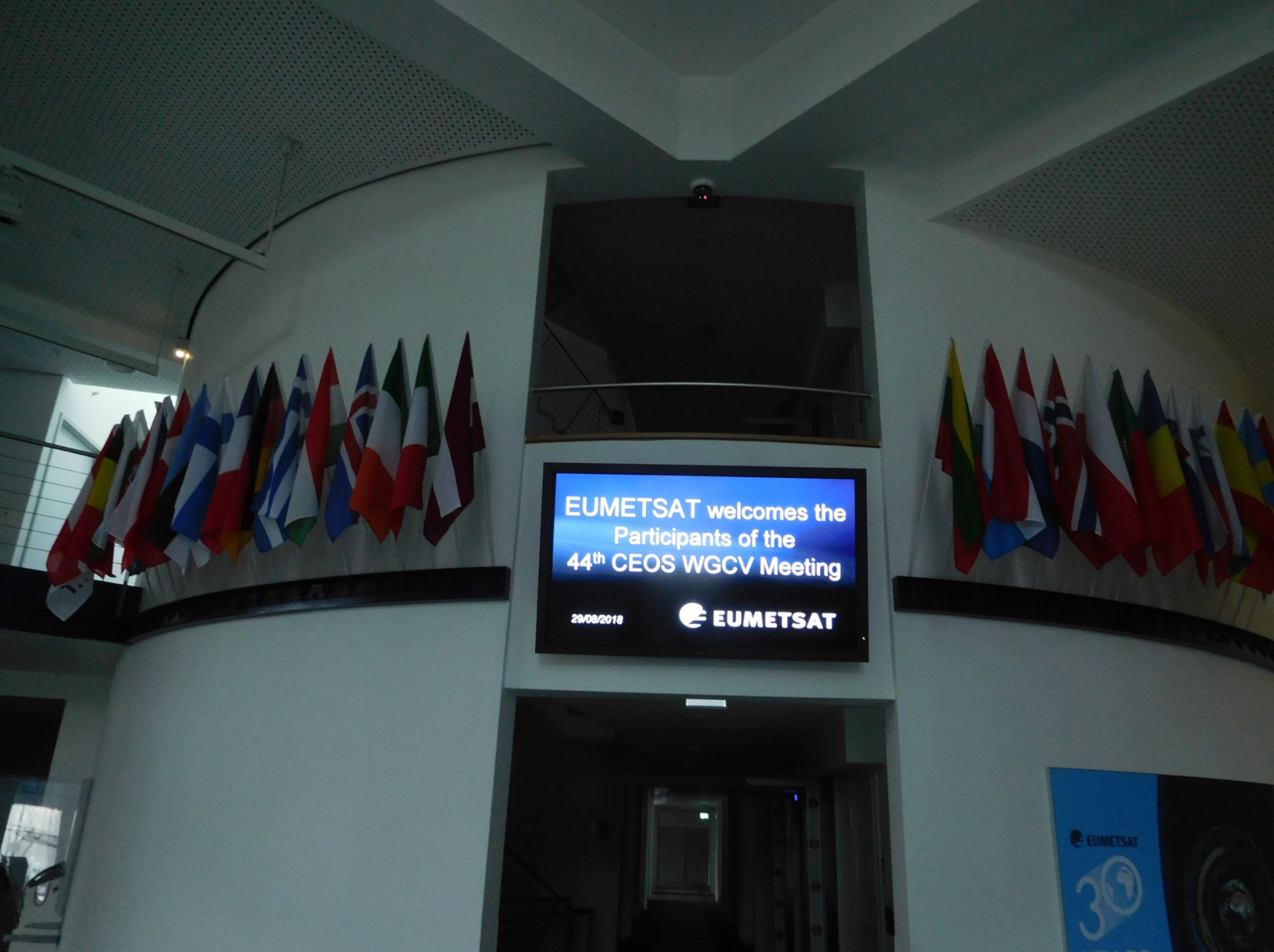 Burg Frankenstein in Darmstadt, Germany
was the bing.com image of the day on August 30 (Mary Shelley’s birthday)
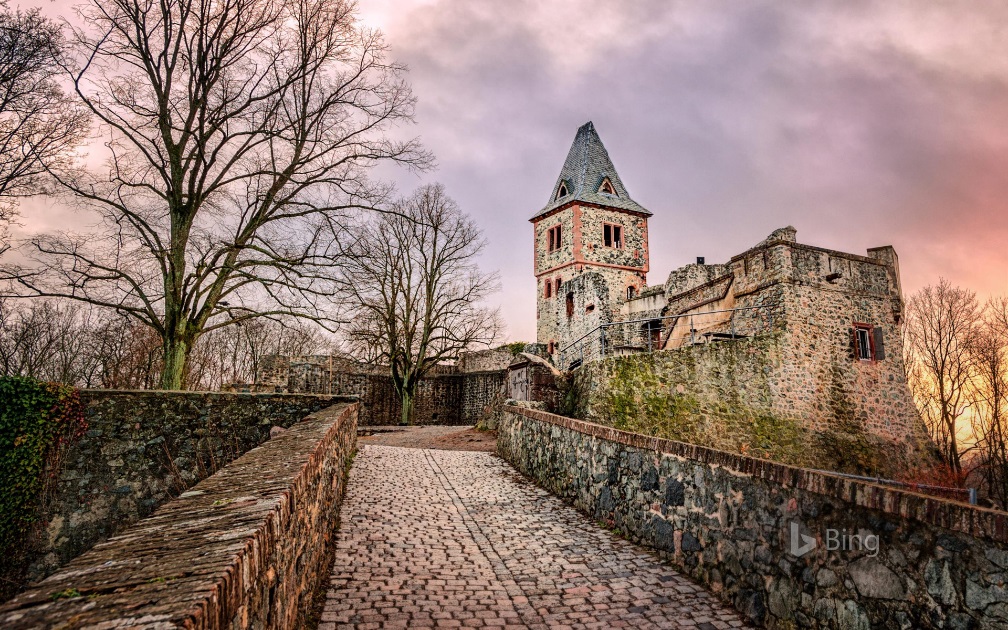 Key points from Day 3
Work plan summary
Good progress has been made on most of the actions in the months leading up to WGCV-44 as well as at the meeting
Updates to the CEOS Deliverables site will be made shortly after WGCV-44
Level-1 interoperability (CV-15) will make use of existing material within GSICS and WGCV activities to make short-term progress
Key points from Day 3
Agency reports
WG-Climate summary
Historical background for WG-Climate was provided as well as recent activities
Interest from membership regarding ECV Inventory, how it is updated, and how uncertainties are tracked within it
WGCV-WGISS interactions
Summaries provided for each of the four topic areas indicating good progress on all of them
Telecon on Sept. 6 will provide additional guidance 
Cal/val updates
Key points from Day 3
Cal/val portal
Overview of the updated portal was provided
Discussion led to three actions as given on subsequent charts to provide feedback and content of the site
Collaborative environments
Agency reports
Day 3 Actions – Cal/Val Portal
WGCV-44-10
Access to the redesigned cal/val portal site will be provided to the WGCV membership for a comment period dating from the end of WGCV-44 to March 31, 2019
Cal/Val Portal curator
Sept. 01, 2018
Day 3 Actions – Cal/Val Portal
WGCV-44-11
WGCV members to be contacted to provide inputs and review of updated sections of the cal/val portal with inputs due two months after request
Cal/Val Portal curator
Requests from curator provided at least two months prior to WGCV-45
Day 3 Actions – Cal/Val Portal
WGCV-44-12
WGCV members to be contacted to provide content to updated sections of the cal/val portal with progress assessed during a dedicated cal/val portal status telecon
Cal/Val Portal curator
Telecon to take place prior to the end of 2018
Day 2 Actions – CARD4L evaluation process
WGCV-44-13
WGCV membership to provide comment on the current CARD4L product family specification.   Comments will include suggested edits/modifications on the product family specifications and will be provided to WGCV’s LSI-VC point of contact. 
Thome/Thankappan
Jan. 01, 2019